Електронна комерція Лекція 7
Глобальна мережа Інтернет в реалізації електронної 
комерції
Питання:
1. Еволюція глобальної мережі Інтернет
2. Стан та перспективи розвитку мережі Інтернет
Рис. 1. Використання Інтернет
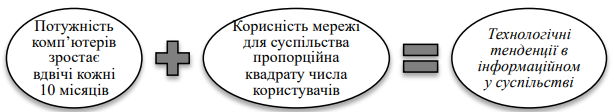 Рис. 2. Сучасні тенденції розвитку мережі Інтернет
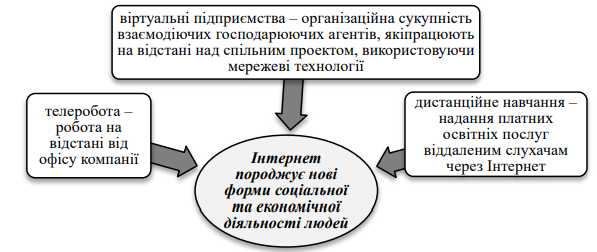 Рис. 3. Форми соціальної та економічної діяльностей людей, породжені розвитком Інтернет
Рис. 4. Переваги від стійкого розвитку ринку е-комерції
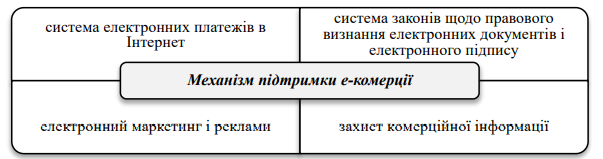 Рис. 5. Складові механізму підтримки е-комерції